sPHENIX  Director’s ReviewMinimum Bias Trigger Detector
Mickey Chiu
April 9-11, 2019
BNL
1
sPHENIX Director's Review
April 9-11, 2019
Minimum Bias Detector
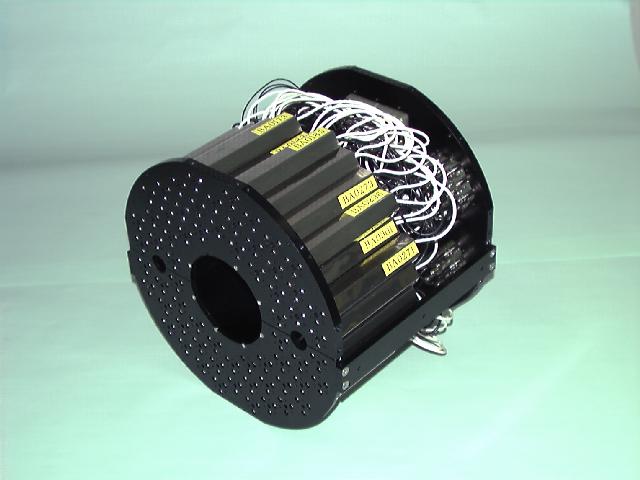 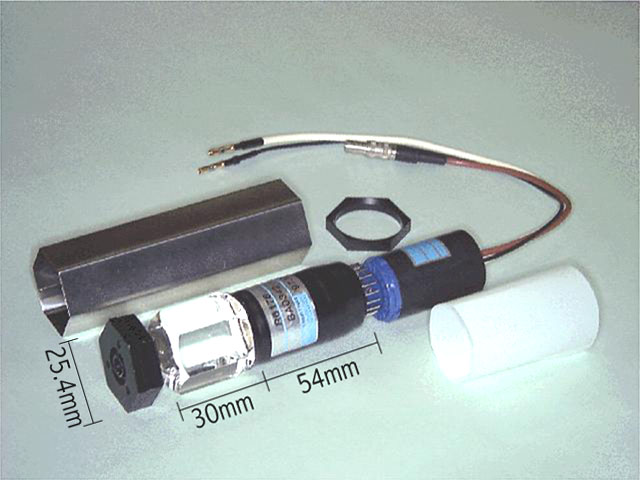 Reuse of PHENIX BBC to provide high quality, cost effective solution
128 ch’s of 3 cm thick quartz radiator on mesh dynode PMTs
Provide minimum-bias trigger with high efficiency for heavy ion collisions (~90%)
Needs online z-vertex resolution of at least 2.5 cm, ie, 120 ps/ch
Contributes to centrality, reaction plane, and start time
2
sPHENIX Director's Review
April 9-11, 2019
Readout Design
In WBS 1.5 + 1.6 Scope
BBC PMTs
sPHENIX Digitizers 
(4 ADC boards)
Disc/
Shaper
Board
sPHENIX DAQ
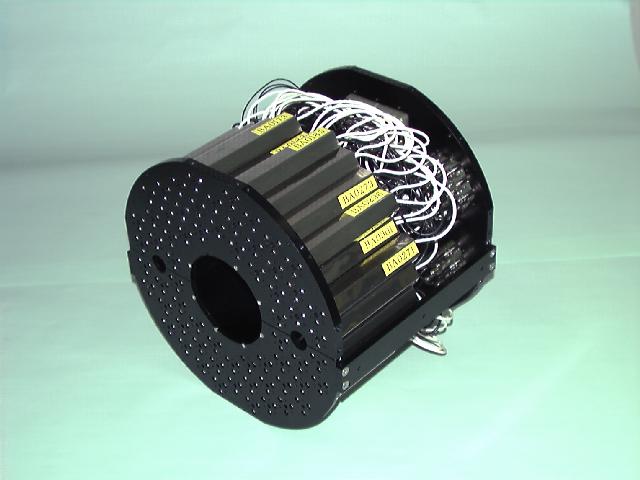 L1 Trig, Modebits, CLK
sPHENIX
Trigger
sPHENIX
Timing Module
In WBS 1.7 Scope
Use sPHENIX EMCAL digitizers, and build a transition board to convert single-ended PMT signal to 100 ohm differential that stretches PMT signal to be recorded by 60 MHz ADC
To satisfy the trigger and timing requirements, we process the PMT signal to produce
A shaped pulse for energy measurement
A square ~1V discriminator signal (for timing at trigger level and precisiong timing in offline).
3
sPHENIX Director's Review
April 9-11, 2019
MBD Project Team
BNL				M. Chiu, M. Lenz, R. Pisani
Project Lead, detector and electronics testing

RIKEN			Y. Goto
PHENIX BBCs

Nevis/Columbia		C.Y. Chi, W. Sippach
Disc/Shaper Board

Lehigh University		R. Reed
Detector and electronics testing, simulation, operations support
4
sPHENIX Director's Review
April 9-11, 2019
MBD Status
Discrim.
D/S Board
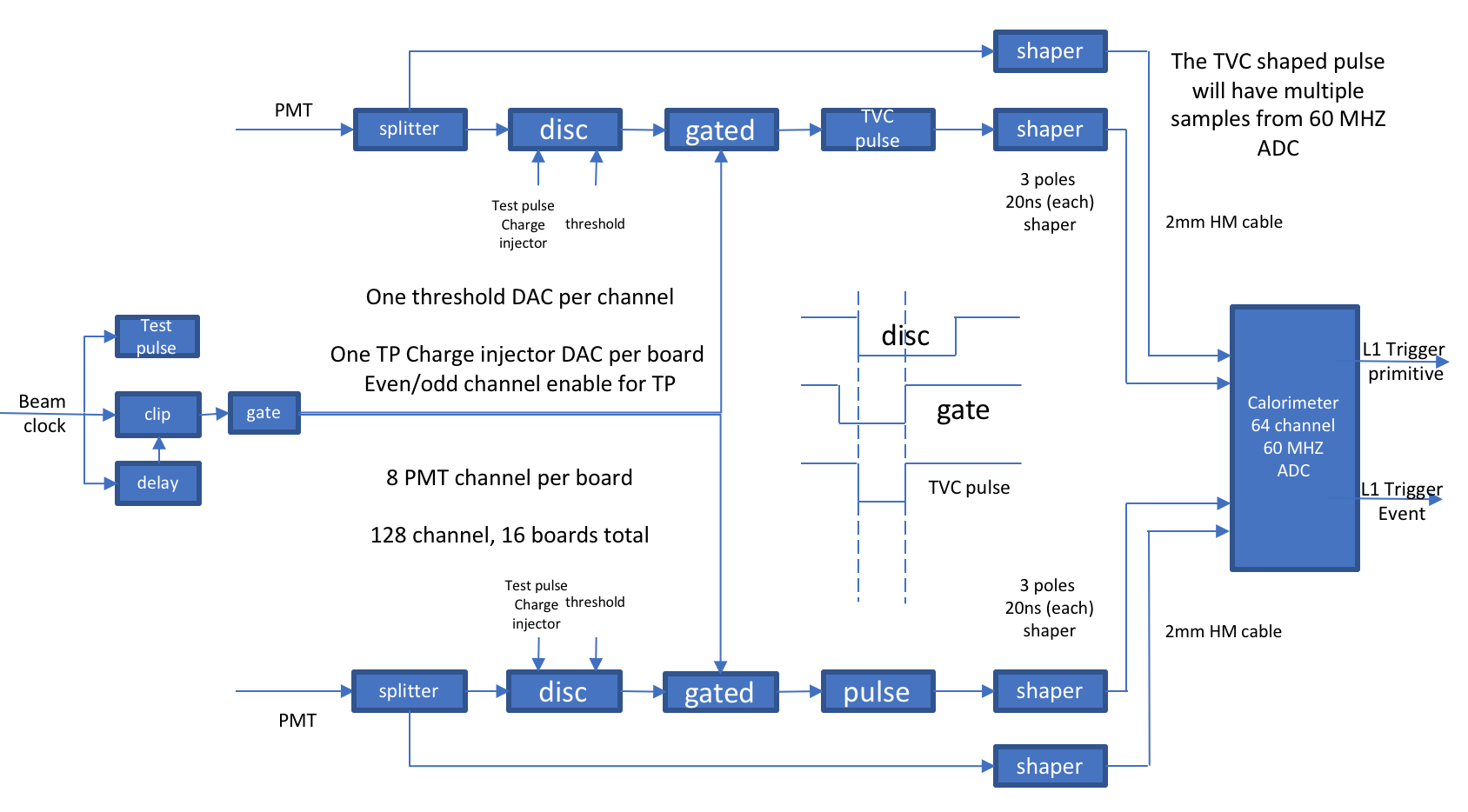 TDC 
ADC
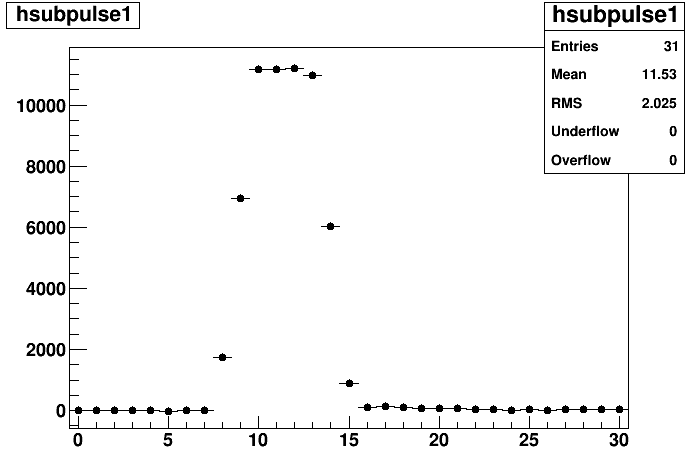 DAQ
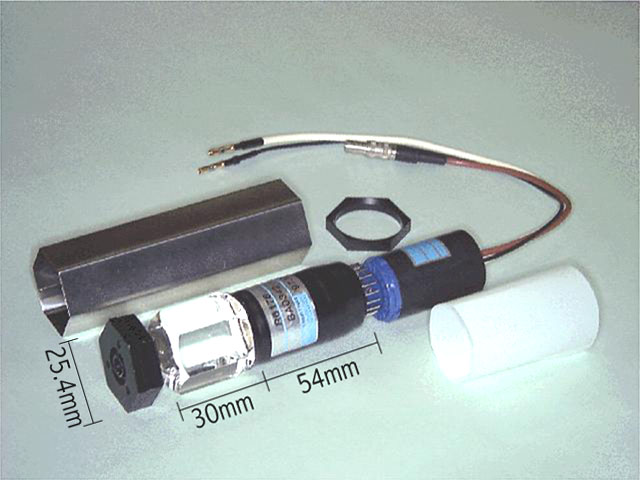 sPHENIX Digitizer
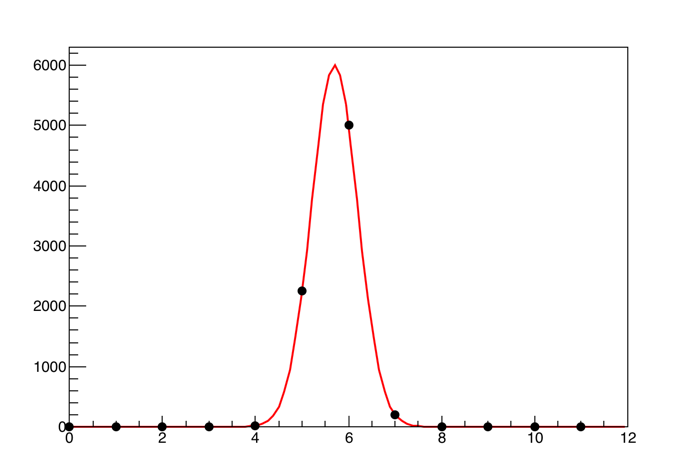 LL1
Board
C.Y. Chi,
W. Sippach
Shaper
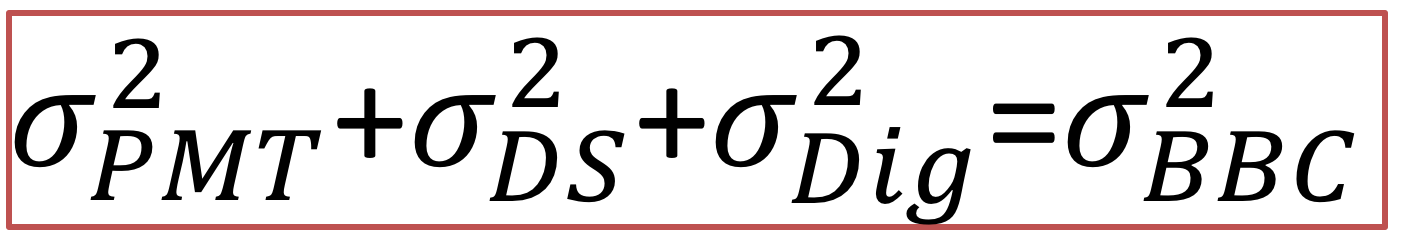 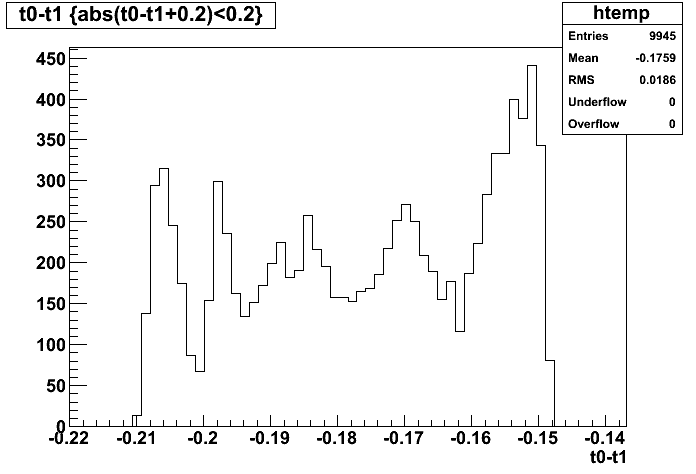 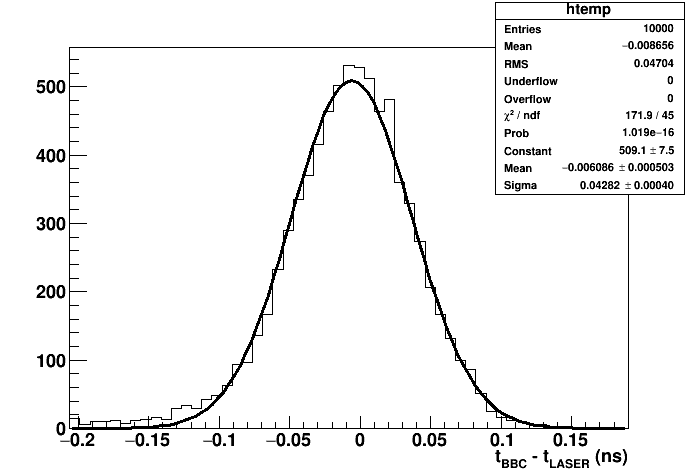 432 ps  +  ?  + 132 ps  <= 502 ps
Split Pulse Test
Laser PMT Test*
*Tested in B-field with magnitude expected in sPHENIX
5
sPHENIX Director's Review
April 9-11, 2019
MBD Disc/Shaper Boards
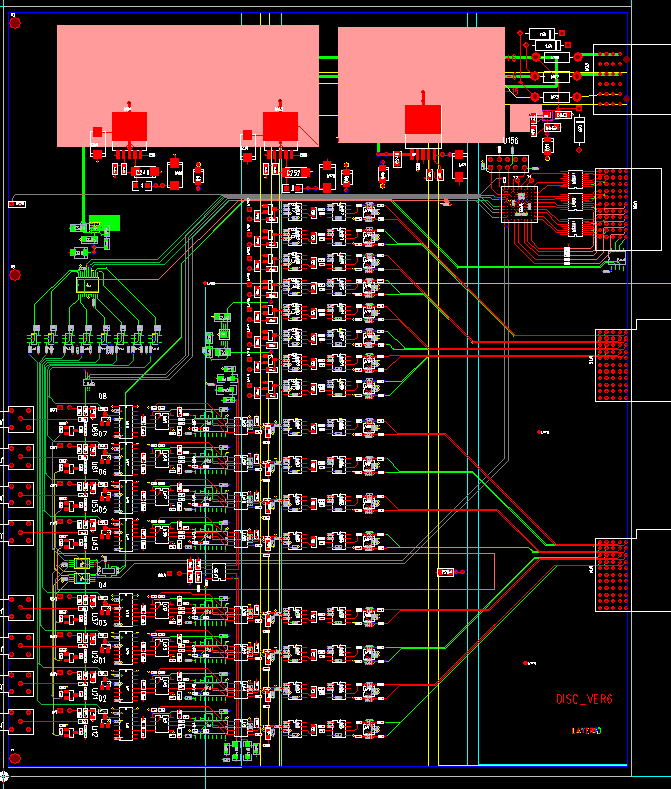 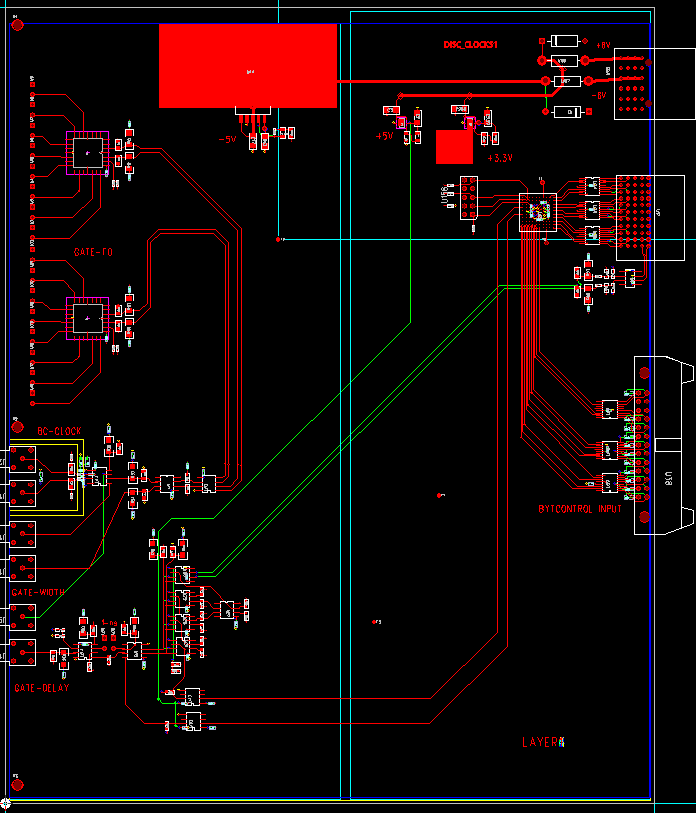 Clock Fanout
Threshold DAC
PMT pulse
shaper
Input from
Calorimeter
Crate controller
Clock  
in
MBD Discriminator
Gate
Width
D/S Prototype Boards are being fabricated
MBD Clock module
6
sPHENIX Director's Review
April 9-11, 2019
Test pulse 
generator
discriminated 
Pulse shaper
discriminator
Cost & Schedule
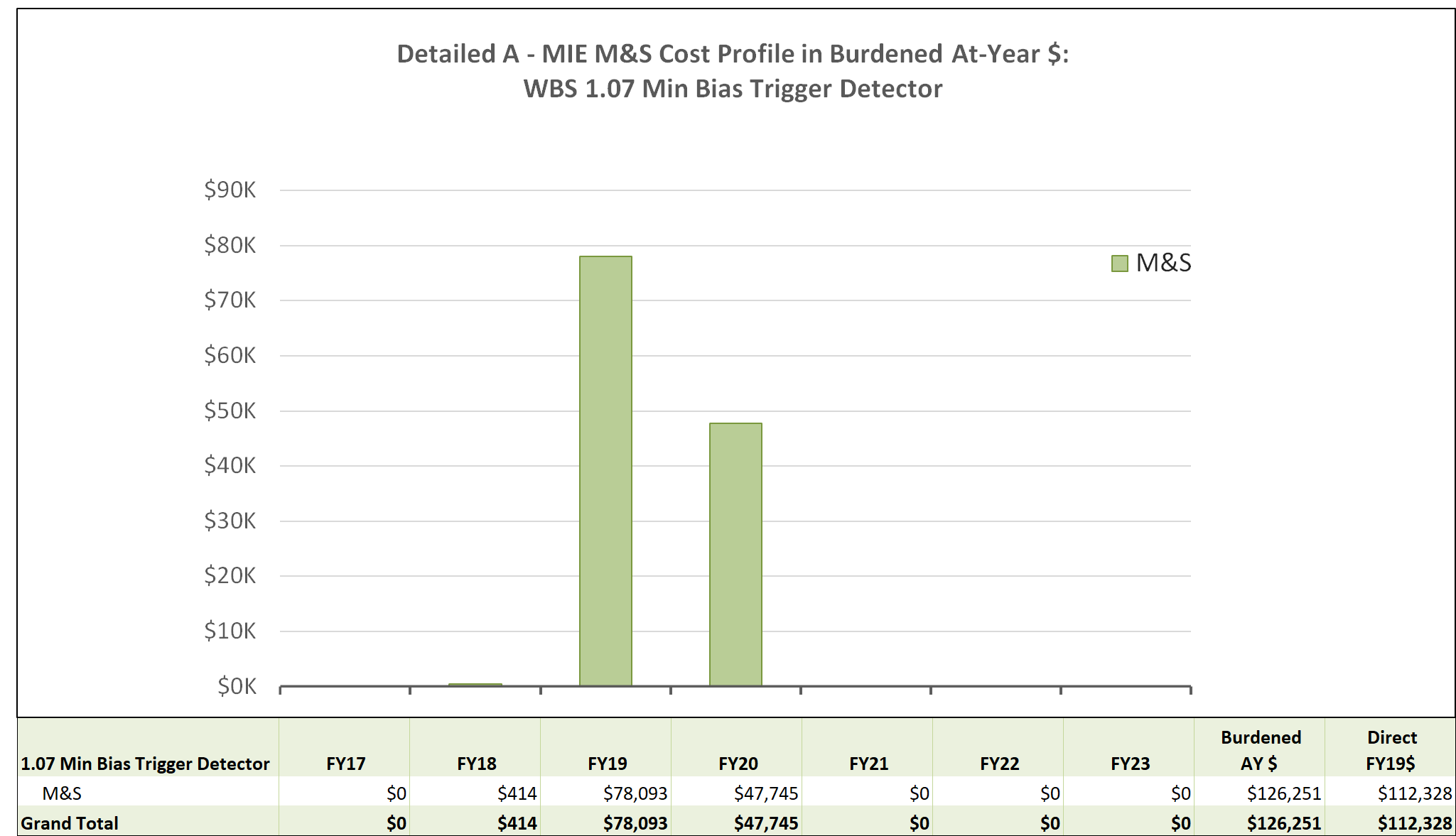 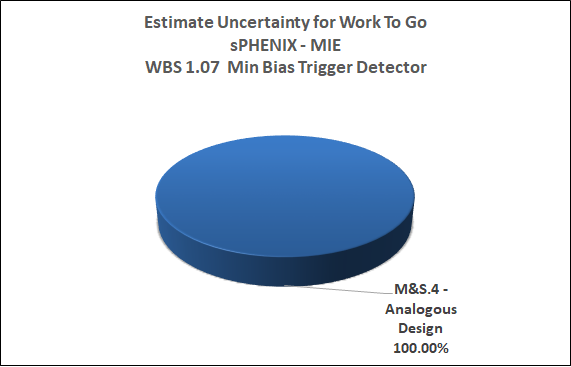 MBD expected to be ready well ahead of sPHENIX requirements
7
sPHENIX Director's Review
April 9-11, 2019
MBD Risks
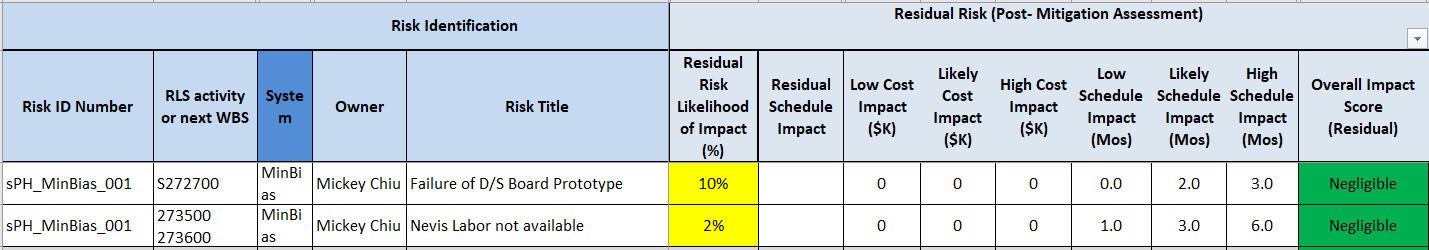 8
sPHENIX  Director's Review
April 9-11, 2019
Issues and Concerns
Risk entirely associated with performance of D/S board, which we will be able to test soon.
9
sPHENIX Director's Review
April 9-11, 2019
Summary
Reuse of PHENIX BBC, with clever design of new electronics to interface with existing sPHENIX electronics, provides a high quality, cost-effective, reduced risk solution for the sPHENIX Minimum Bias Trigger Detector.
MBD is ready for PD-2/3 approval.
10
sPHENIX Director's Review
April 9-11, 2019